Rafael Torres dos Santos
Médico formado pela Universidade Estadual de Londrina
Gestor em Saúde pelo Hospital Israelita Albert Einstein
Residente Oftalmologia Hospital de Olhos Noroeste do Paraná
PIGMENTAÇÃO DE IRIS EM FORMATO DO MAPA DO BRASIL
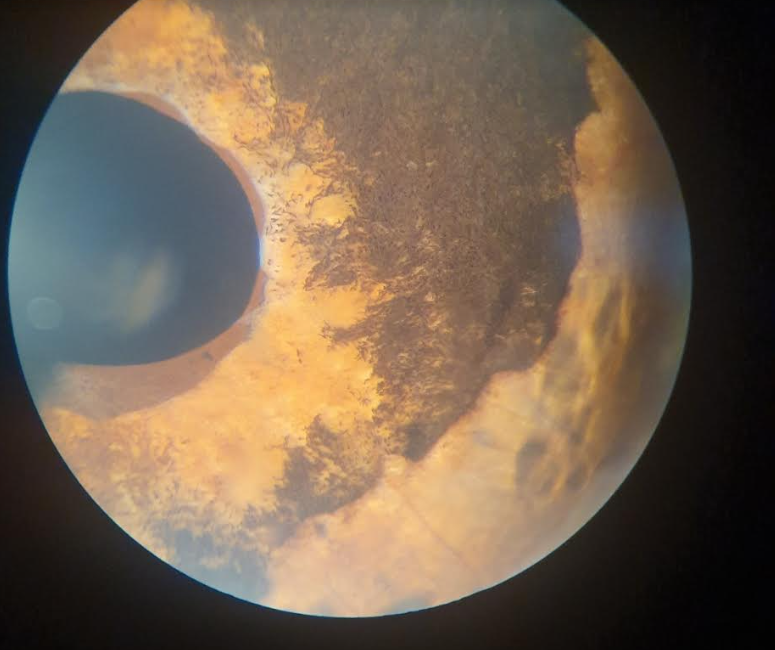